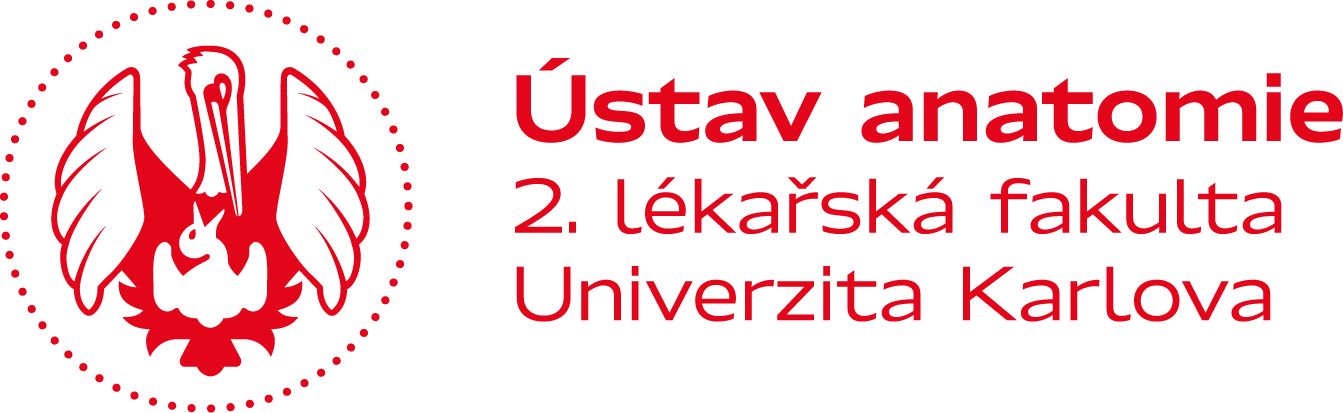 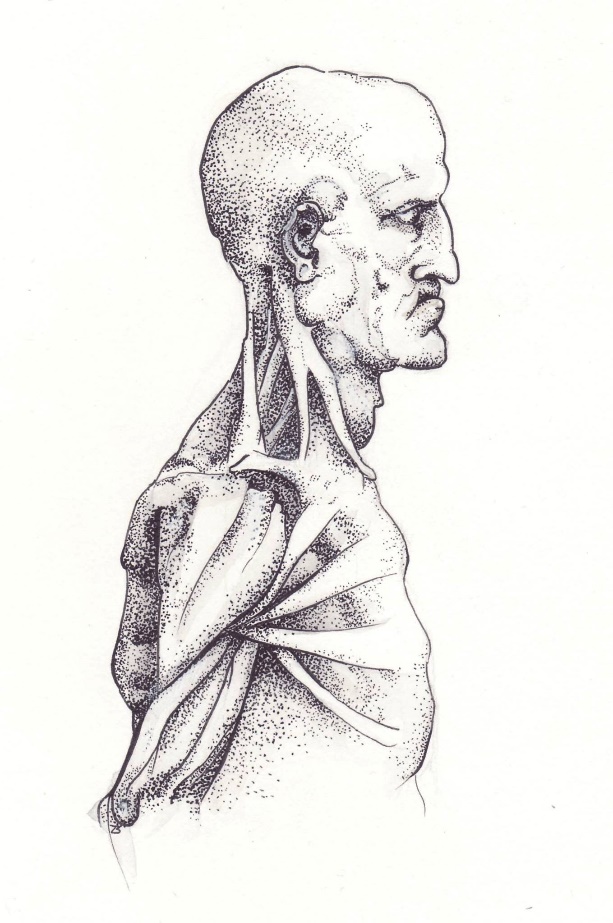 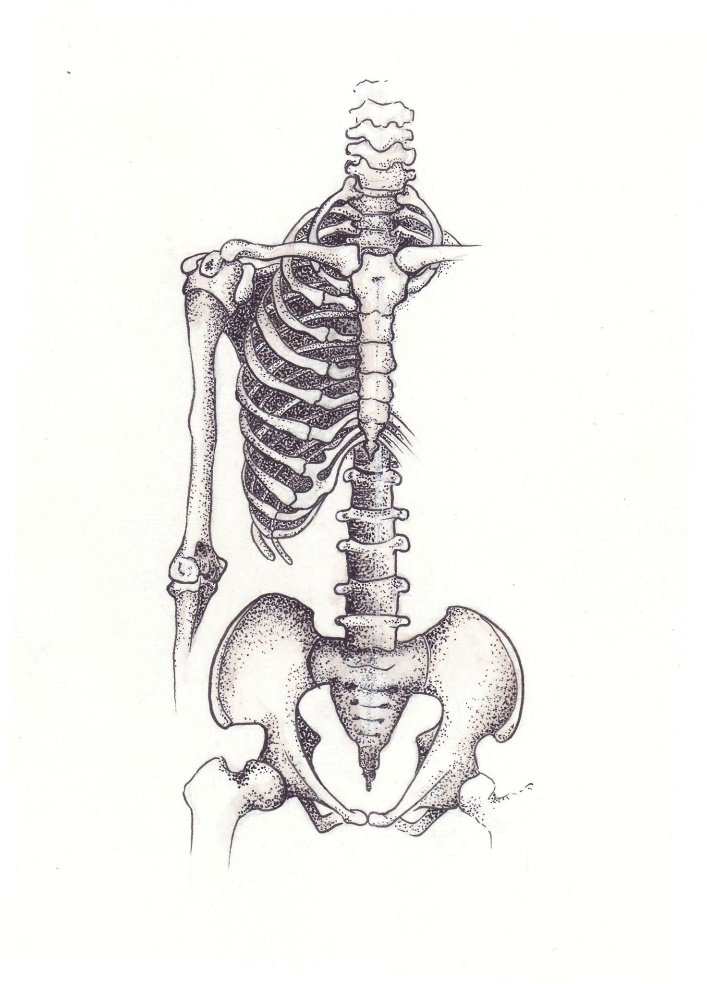 MÍZNÍ SYSTÉM
prof. MUDr. David Kachlík, Ph.D.
[Speaker Notes: Font Corbel]
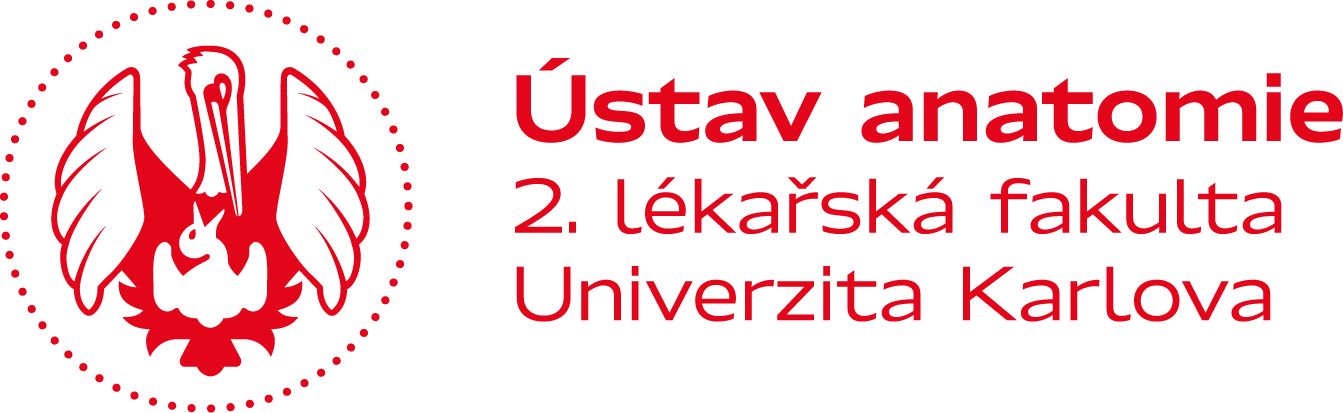 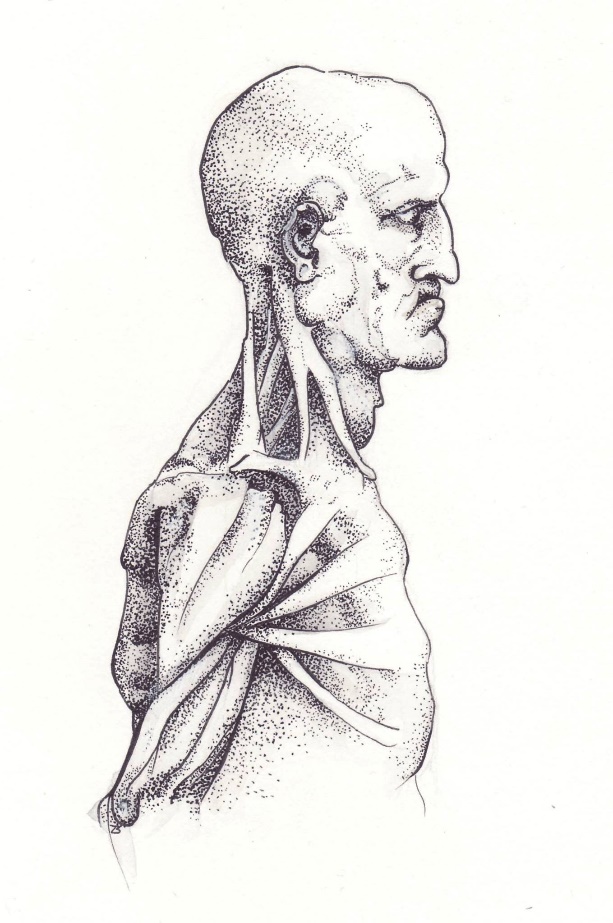 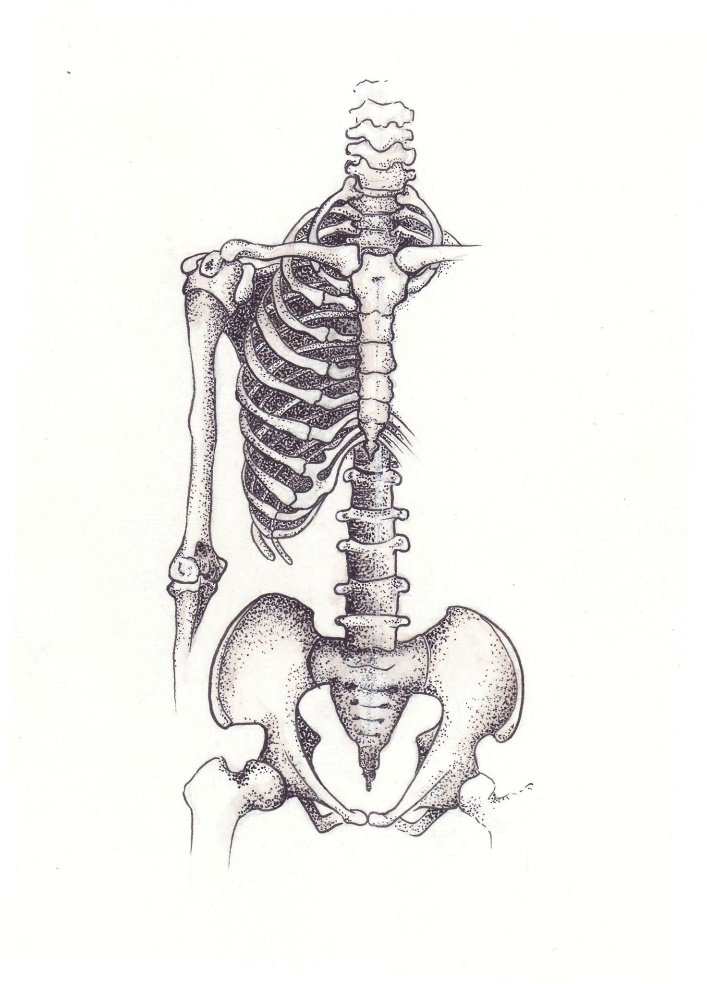 PERIFERNÍ 
NERVOVÝ SYSTÉM I.

Hlavové nervy I.-VI.
prof. MUDr. David Kachlík, Ph.D.
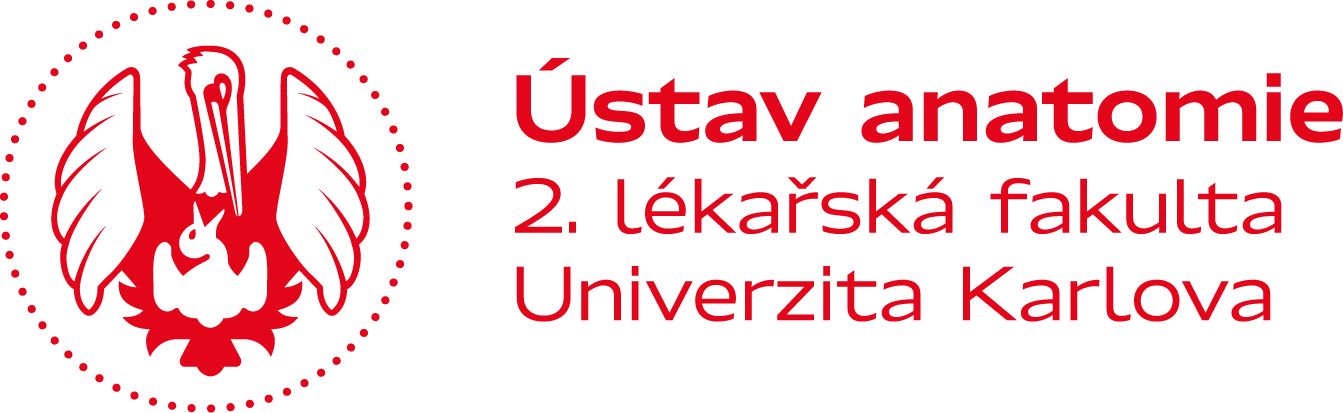 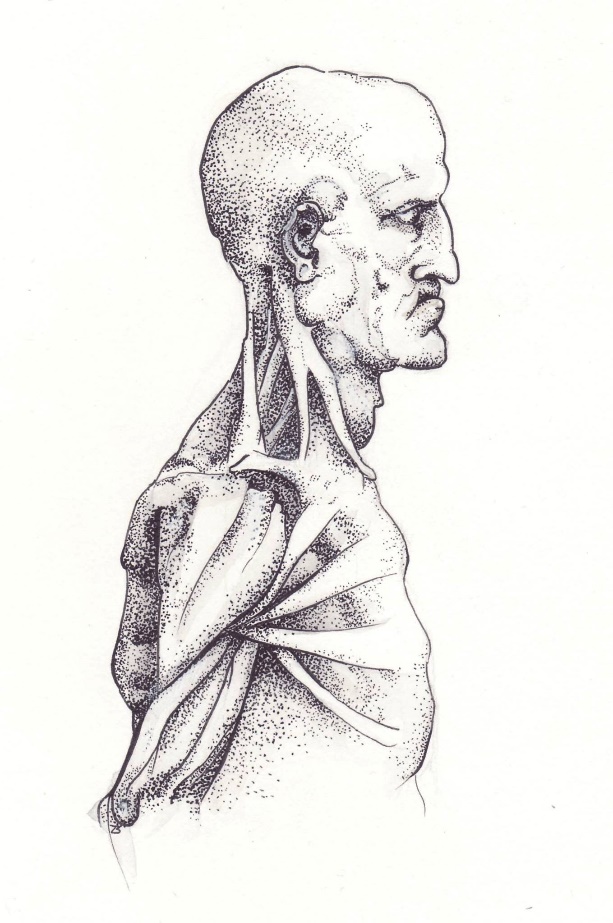 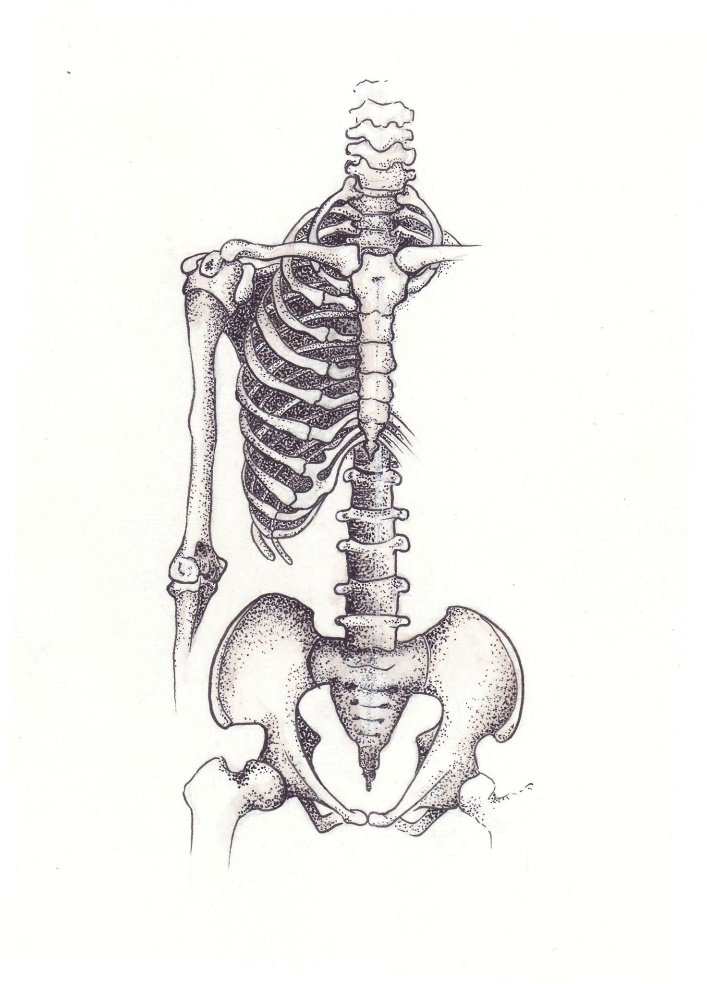 PERIFERNÍ 
NERVOVÝ SYSTÉM II.

Hlavový nerv VII.
prof. MUDr. David Kachlík, Ph.D.
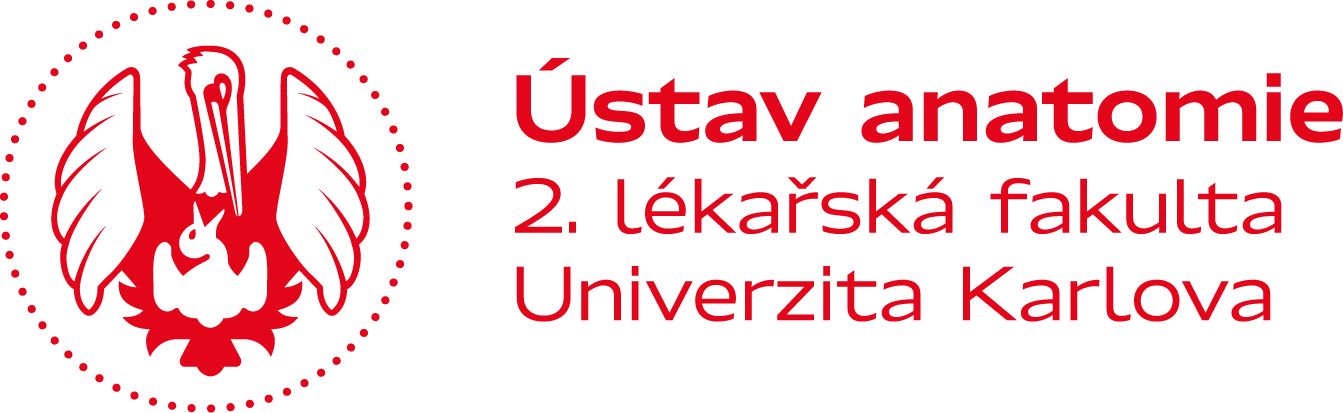 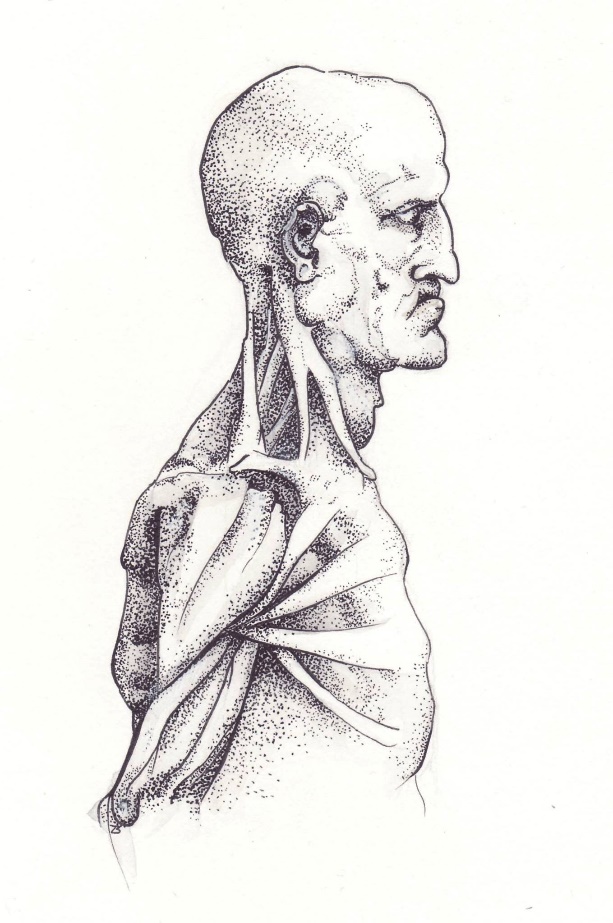 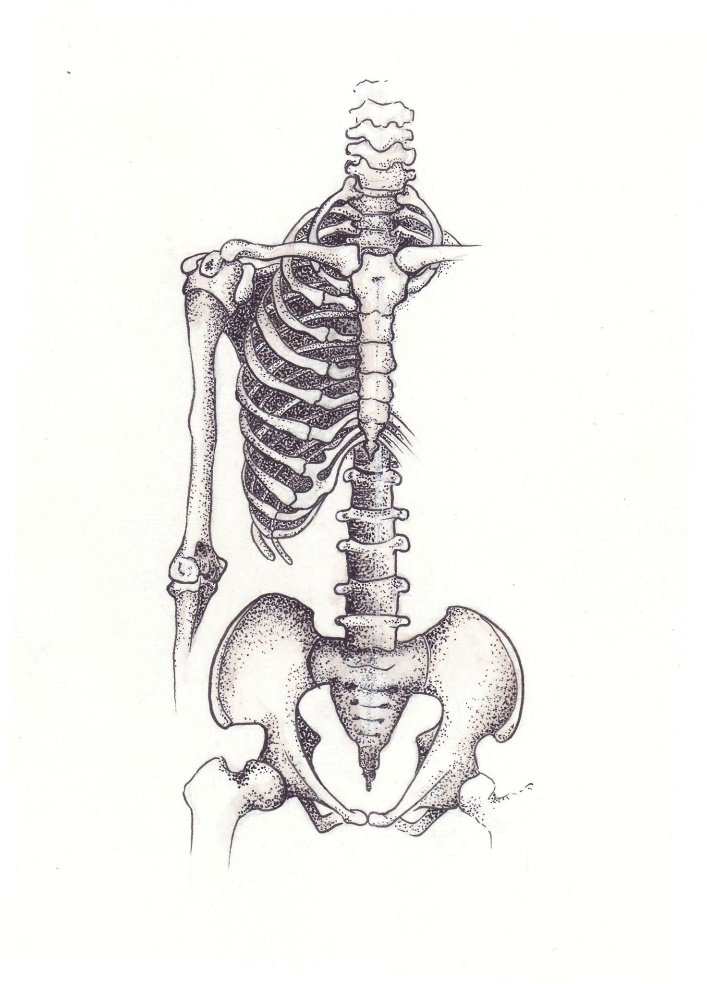 PERIFERNÍ 
NERVOVÝ SYSTÉM I.

Hlavové nervy VIII.-XII.
prof. MUDr. David Kachlík, Ph.D.
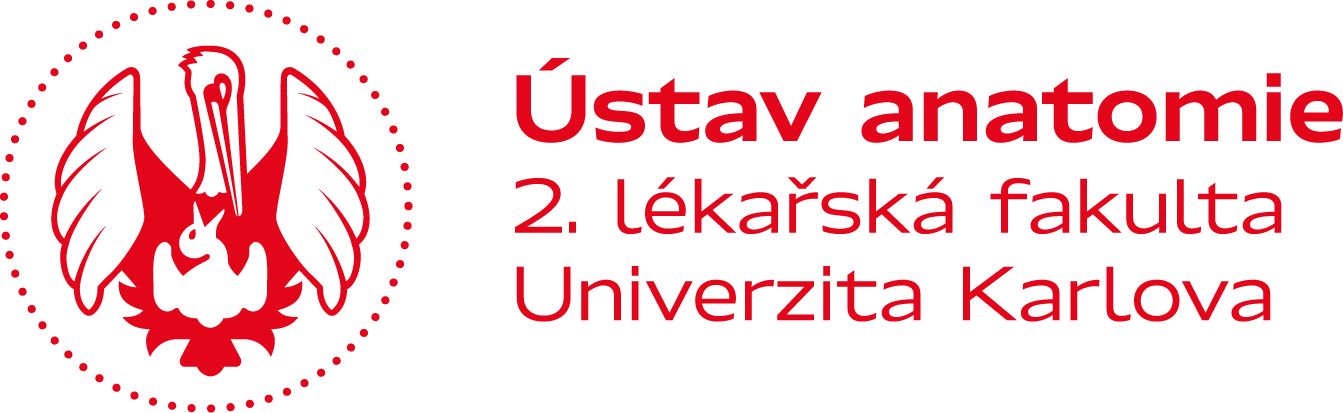 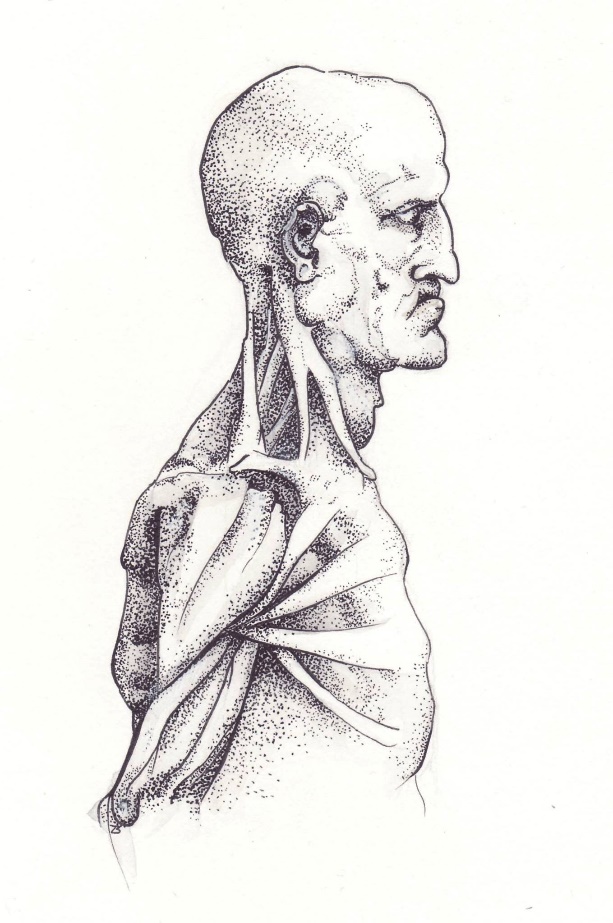 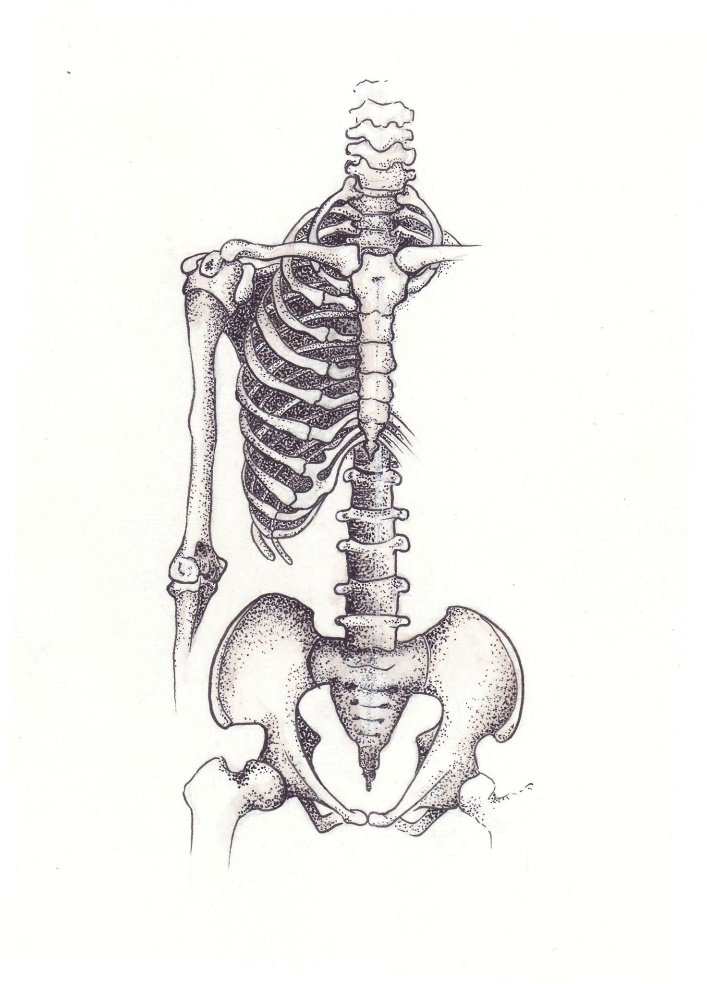 PNS - AUTONOMNÍ 
NERVOVÝ SYSTÉM I.

Rozdělení, základní částí, 
sympatikus (hlava a krk)
prof. MUDr. David Kachlík, Ph.D.
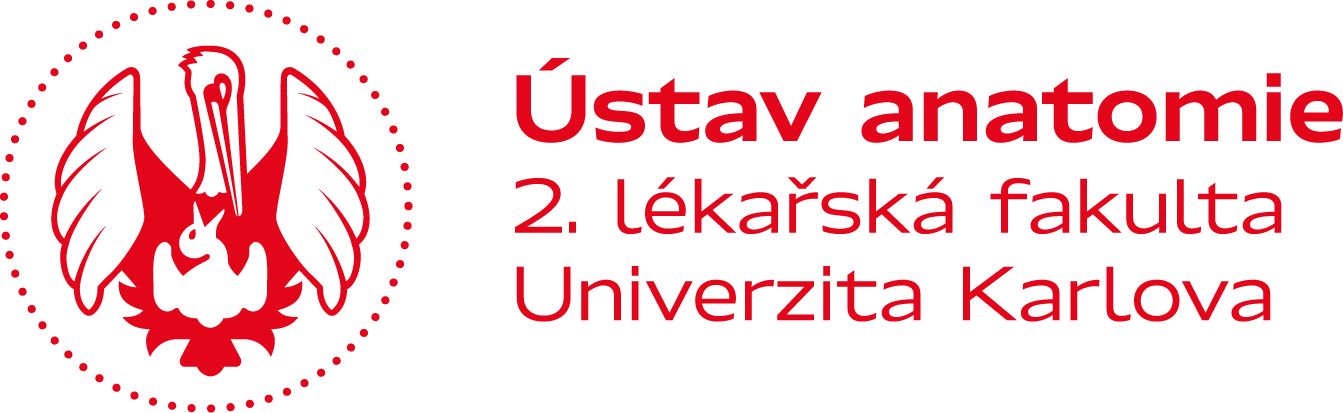 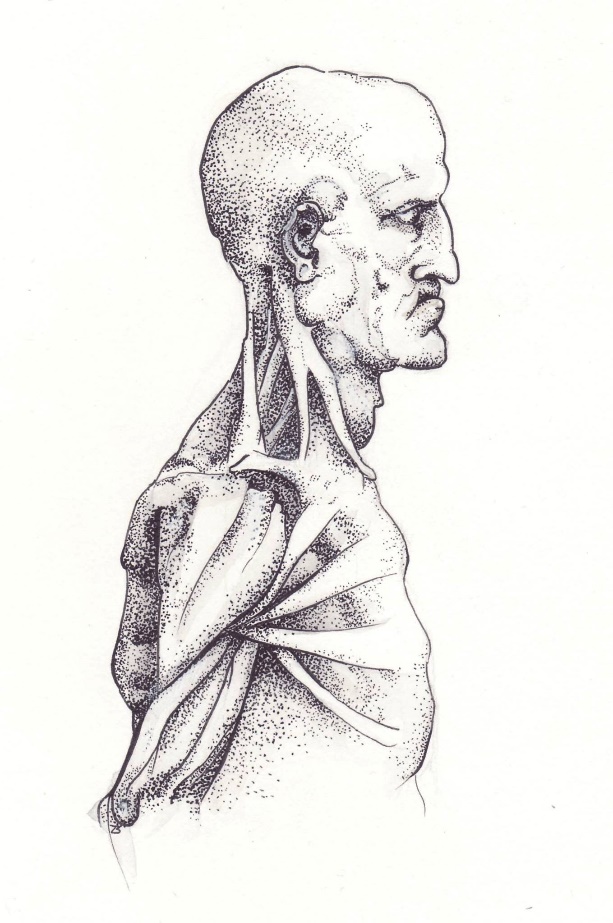 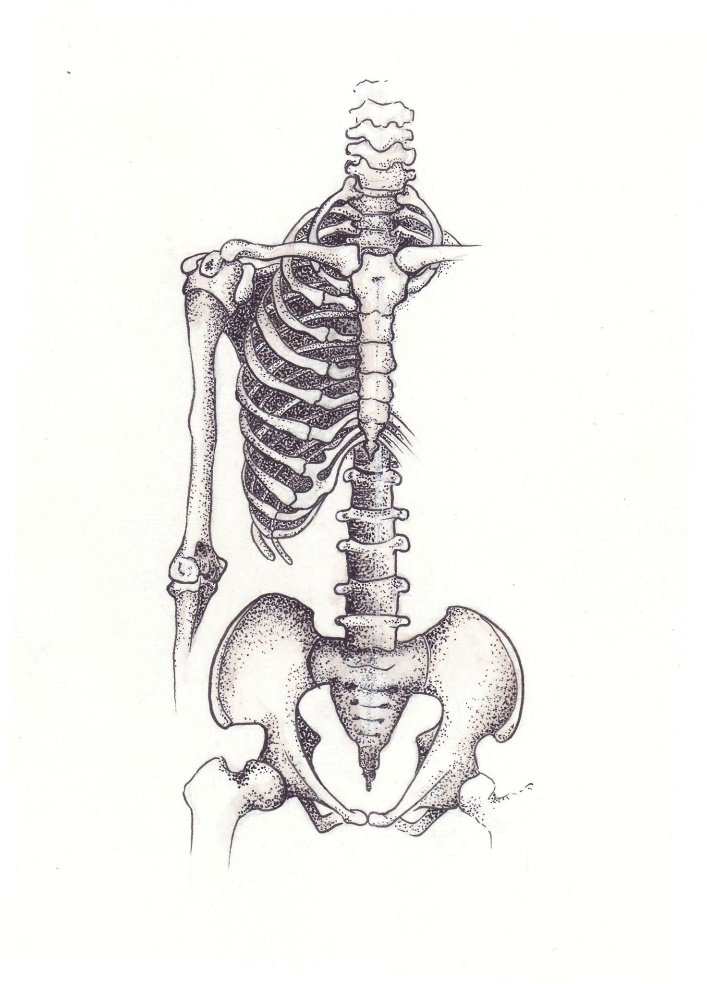 PNS - AUTONOMNÍ 
NERVOVÝ SYSTÉM I.

 Sympatikus (hrudník, břicho, 
pánev), parasympatikus
prof. MUDr. David Kachlík, Ph.D.
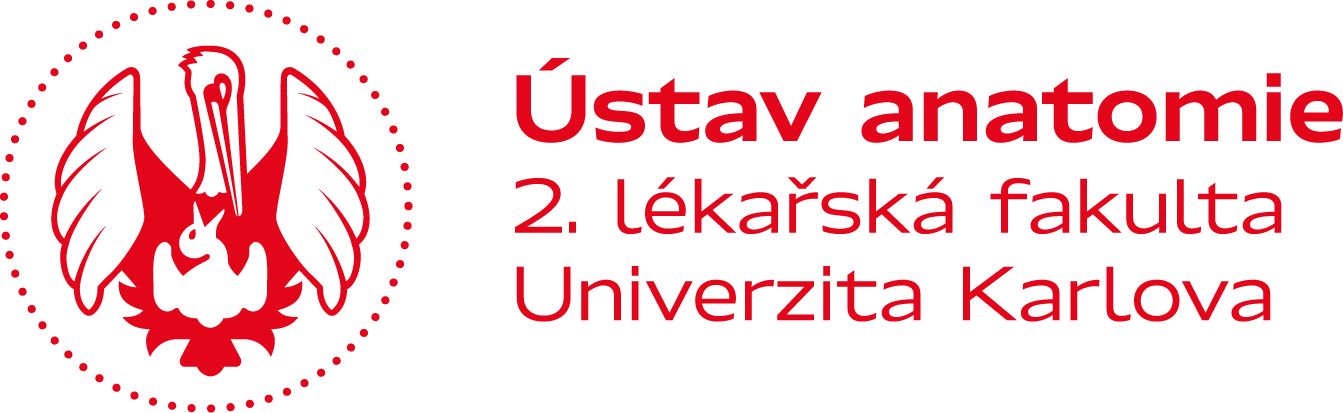 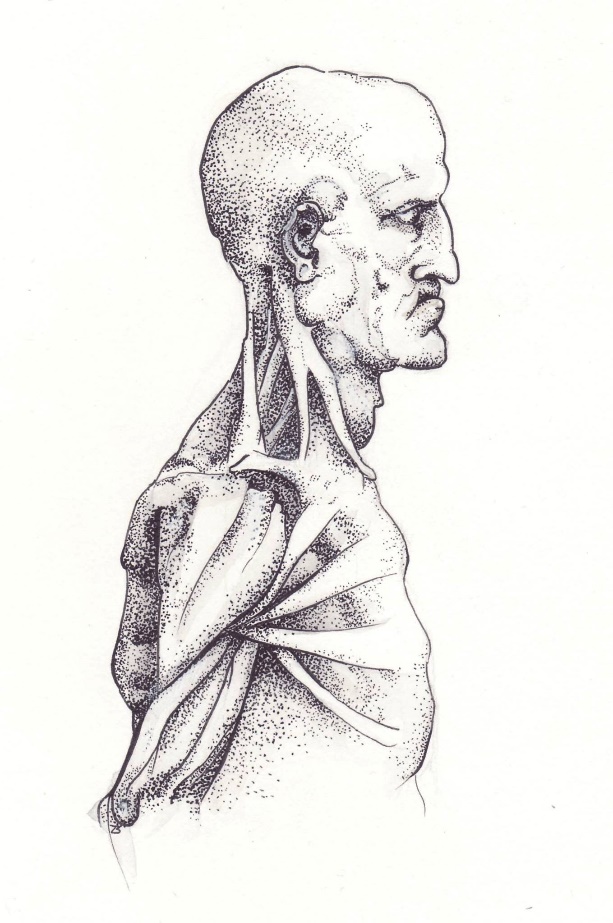 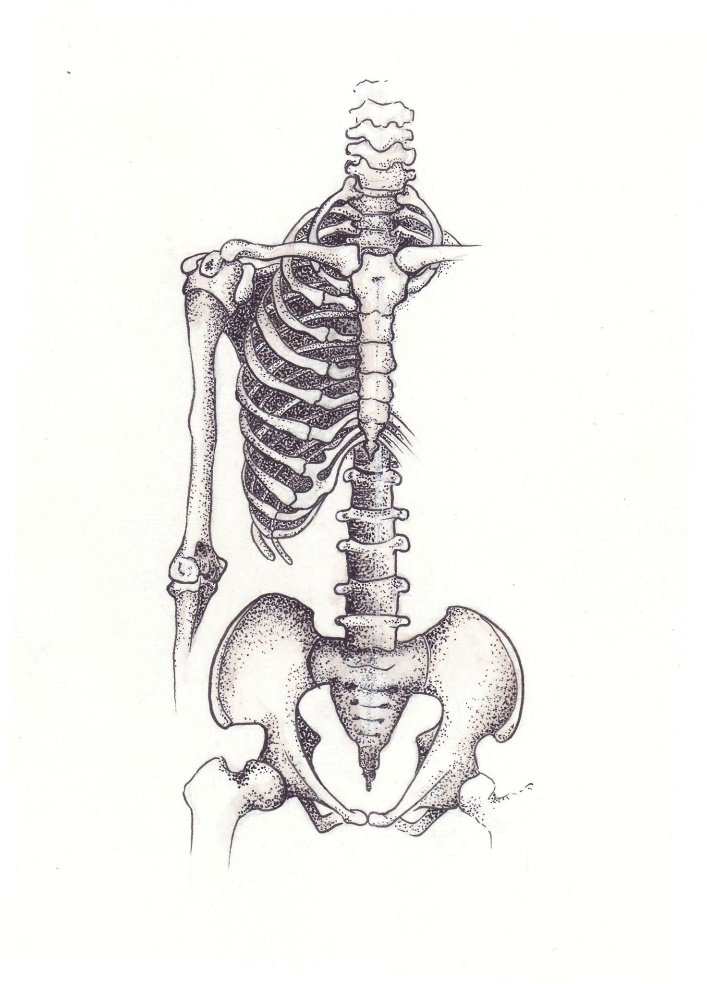 CENTRÁLNÍ
NERVOVÝ SYSTÉM I.

 Mícha I.
(makroskopie, šedá a bílá hmota)
prof. MUDr. David Kachlík, Ph.D.